המכללה לביטחון לאומי
שילוב משתתפים בינלאומיים במב"ל
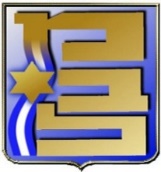 ינואר 2020
1
רקע
המב"ל נפתחה למשתתפים בינ"ל בשנת 2006
בכל שנה משתתפים כ- 5-8 קצינים (עד כה ללא קצינות)
מדינות עיקריות: ארה"ב, הודו, גרמניה, סינגפור. לעיתים גם: קנדה, בריטניה, ברזיל. בעתיד יתכנו גם: יפן, הונגריה, יוון
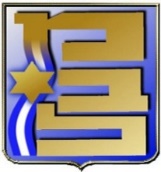 2
מטרות התכנית לשילוב בינ"ל במב"ל
העשרת השיח על ביטחון לאומי באמצעות חשיפה להשקפות עולם שונות וחיצוניות למדינת ישראל
חשיפת מדינת ישראל וצה"ל בפני קצינים בכירים במדינות ידידותיות, מתוך הנחה שאלו יוכלו לשמש 'שגרירים' בתפקידיהם בעתיד
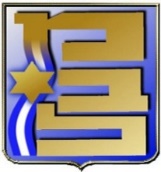 3
קשיים מרכזיים (אובייקטיבים)
חוסר יכולת להשפיע על זהותם של המשתתפים הבינ"ל (מעבר לקביעת קריטריוני סף) ומכאן יכולת העמידה במטרה השניה של התכנית
קושי לייצר שיחה פורה ומפרה בשל קשיי שפה, ומכאן יכולת העמידה במטרה הראשונה של התכנית
מגבלות סיווג המושתות על כלל מליאת מב"ל
פערים תרבותיים המקשים על שילובם המלא בכיתה
קושי "מנהלתי-לוגיסטי" בהיבטי תרגום ועוד
4
קשיים מרכזיים (סובייקטיבים)
ביקורת על אופן שילובם בתכנית בעיקר בהיבטי תרגום בע"פ ובכתב
התאמת התכנית ורמתה (קורסים במדע המדינה כדוגמא)
פערי תרבות מול הישראלים (לקיחת רשות דיבור בצוות, עומסי לו"ז בסיורים)
5
כיווני מענה
חידוד קריטריוני הסף לבינ"ל (גיל, דרגה, ותק, השכלה וכיוב')
בינאום המב"ל: מכינה באנגלית לישראלים, סדנת "פערי תרבות" וכיוב'
חיזוק מדור קש"ח במכללות
שילוב משתתפים בינ"ל בכל הצוותים (מחייב היערכות סגל)
צוות בינ"ל נפרד (מחייב הגדרת ממשקים ברורה עם הישראלים)
תכנית נפרדת לבינ"ל (מחייב הגדרת מטרות שונה). ניתן אף לשקול לשלב בינ"ל שאינם קציני צבא
6